鼓动奇迹之团队非洲鼓团建活动
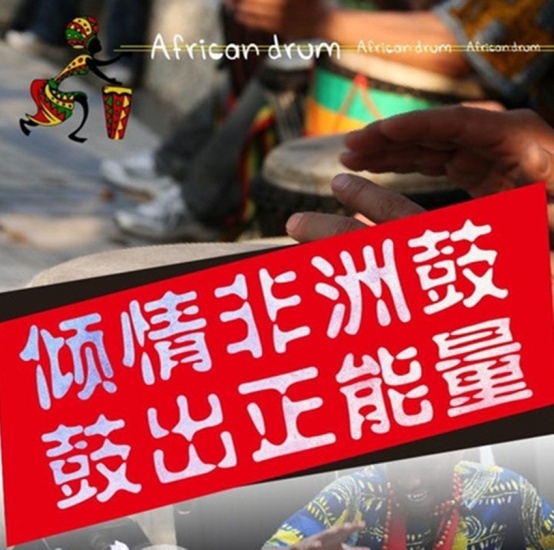 主题特色：主题活动   
适合团队：融合型团队 成长型团队 成熟型团队
活动目的：团队融合 团队凝聚力 团队合作
出发地：北京
目的地：室内或室外均可
活动时间： 半天
往返交通：无
适合人数：20人-1000人
活动特色
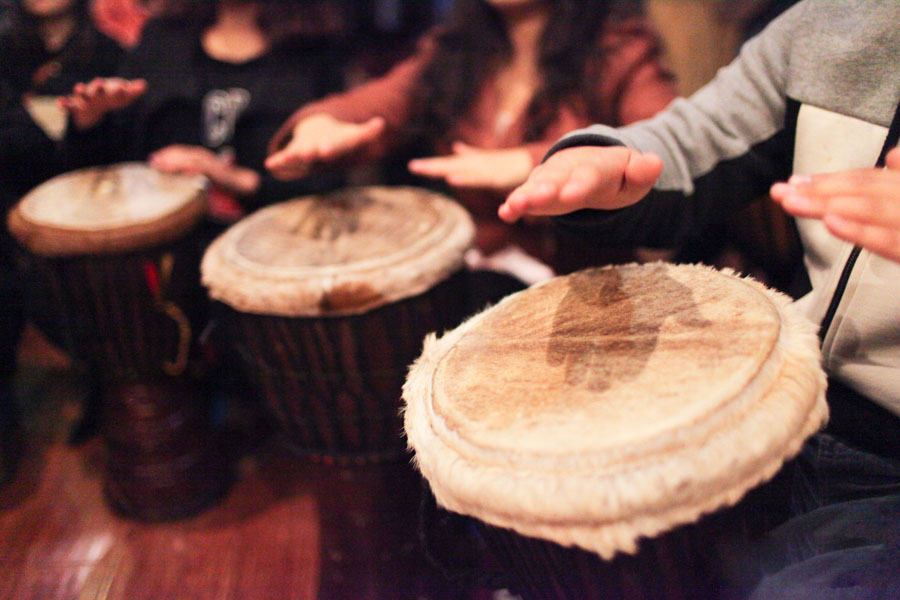 高端团队精品课程
用音乐的方式诠释团队

面对未知、通力合作
 感悟包容、鼓舞士气

将呈现给参与者
一份既震撼人心又赏心悦目的全新视听感受
活动特色介绍
鹦鹉能通人言却不通人意，非洲鼓区别于其他打击乐器有着不同寻常的音域和意境，呈现一种激励人心又新奇的视听感受。
非洲鼓富有强烈的乐感，被称为“会说话的鼓”  
音乐是人生最大的快乐,音乐是生活中的一股清泉,音乐是陶治性情的熔炉，音乐可以改善人的性情。
鼓动人心用音乐来诠释团队，用节奏感调动团队活力激发团队激情，
每一次打击、每一个节奏，为了共同的旋律同步执行，彼此鼓舞
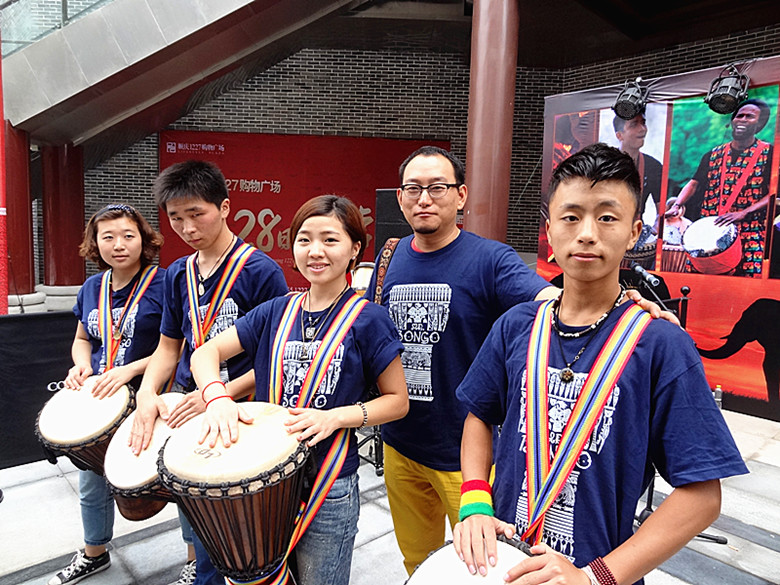 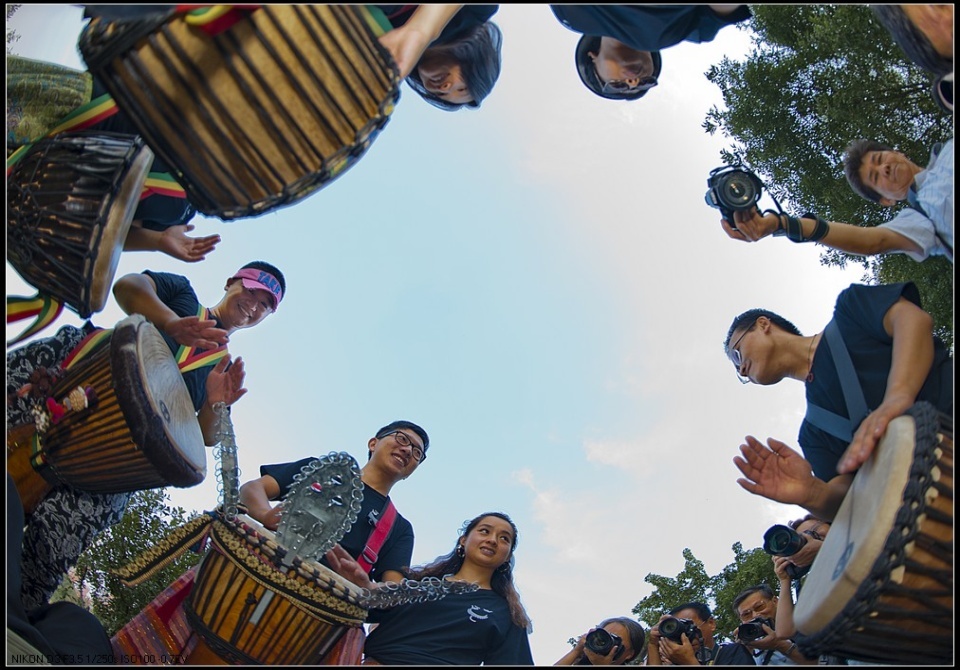 活动特色介绍
非洲鼓特点：

非洲鼓是综合了团队凝聚、团队协作、团队沟通及融合的活动，
在活动中你我共同参与其中，场面宏大会给每一位参与者带来无限的激情。
跟随每一个节拍，彼此信任全力付出，“同心”奏出最震撼动人乐章。



活动收获：

提高团队凝聚力、打造归属感

放松减压，团队融合

提高默契度，配合度
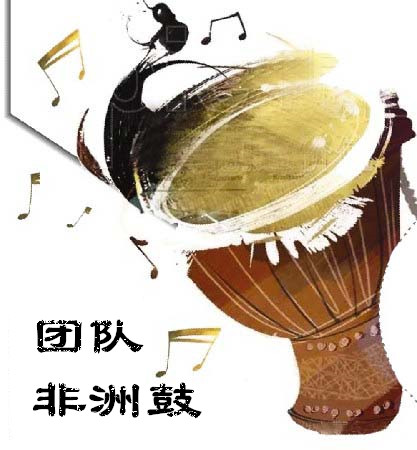 行程介绍
行程安排：（活动行程为半天，最佳活动时间为3小时）

团队热身

分组，组建团队，讲解活动流程；
熟悉乐器，了解非洲鼓的历史；
专业的非洲鼓教练全程指导培训，提供技术支持；
热身游戏提高活动氛围，促使团队迅速融合；（30分钟）
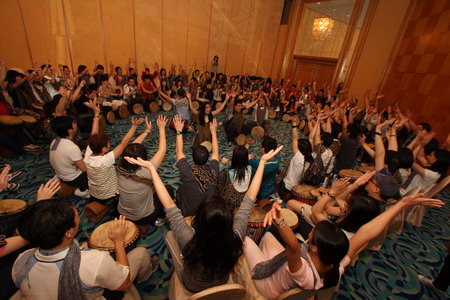 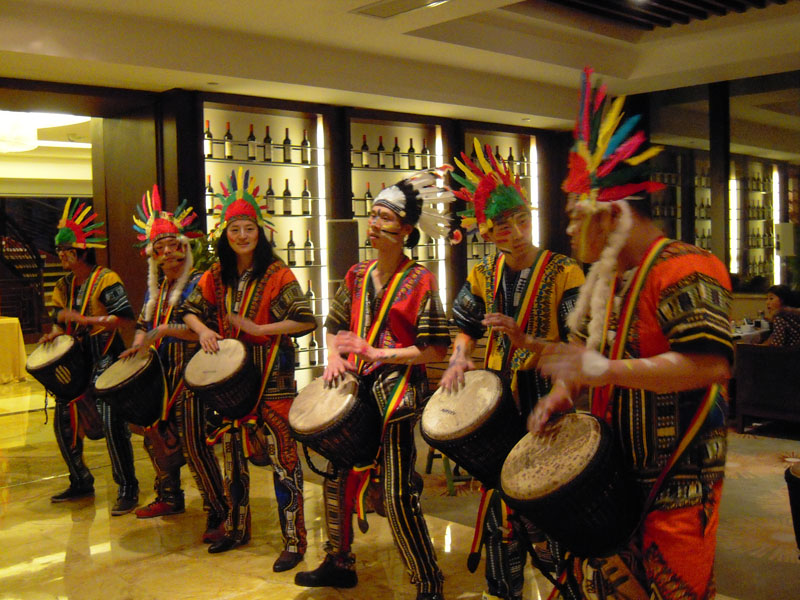 行程介绍
装饰装扮

利用所给饰品如布料，头饰，彩绘颜料等，DIY设计自身装扮，与非洲鼓来一段狂野的的展示；
每个小组装扮结束后可根据装扮和乐器进行团队展示；
队员DIY的阶段会经历对新事物的好奇，各种各样的新奇想法，激发发散性思维。（60分钟）
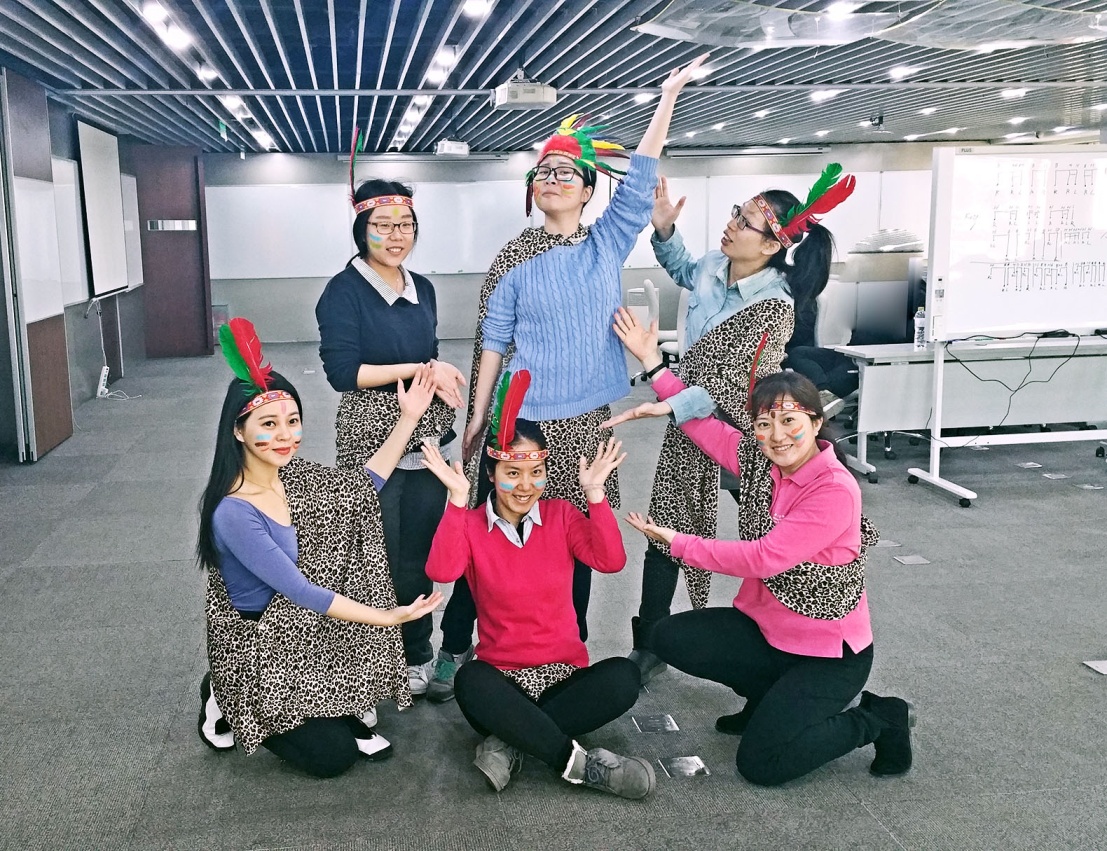 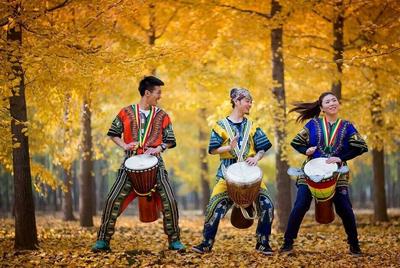 行程介绍
打击练习

进行声部分配和学习，学习手掌打击节拍，学习非洲鼓打击节拍，学习手掌和鼓的衔接节拍；
每个部分节拍流程的熟悉练习；
四个小组四个声部的衔接和共同体现；
熟悉指挥员手势要求；（60分钟）
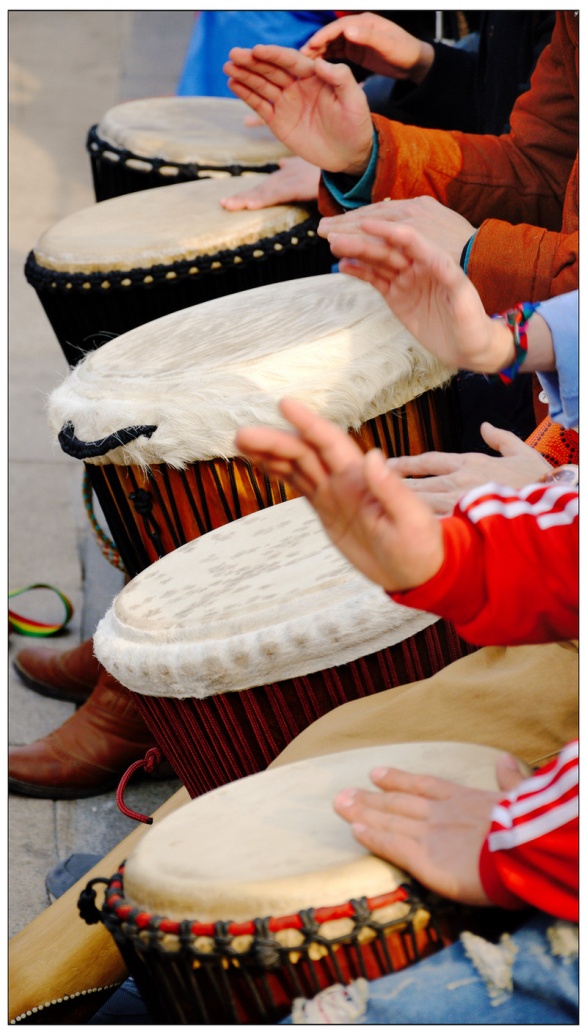 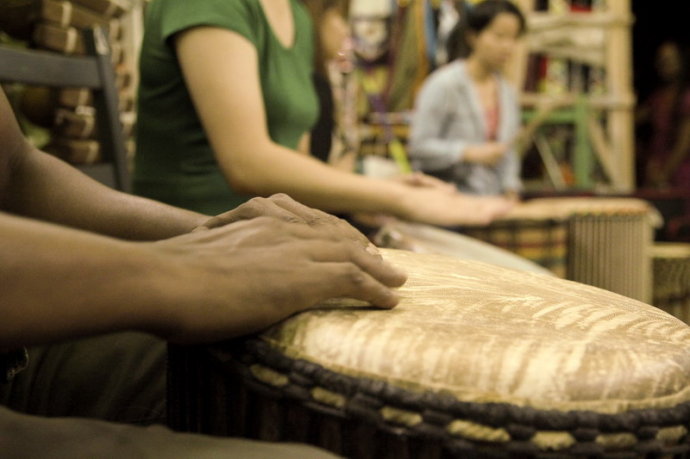 行程介绍
合奏、总结    完美乐章

 各声部听指挥依次进入合奏；
参与者共同挑战首次和声共现；
此阶段指挥凭借丰富经验调整并带动参与人员顺利完成此次合奏；
总指挥在结尾处用特殊结尾方式，给予所有参与者最触动心灵的感受。（30分钟）
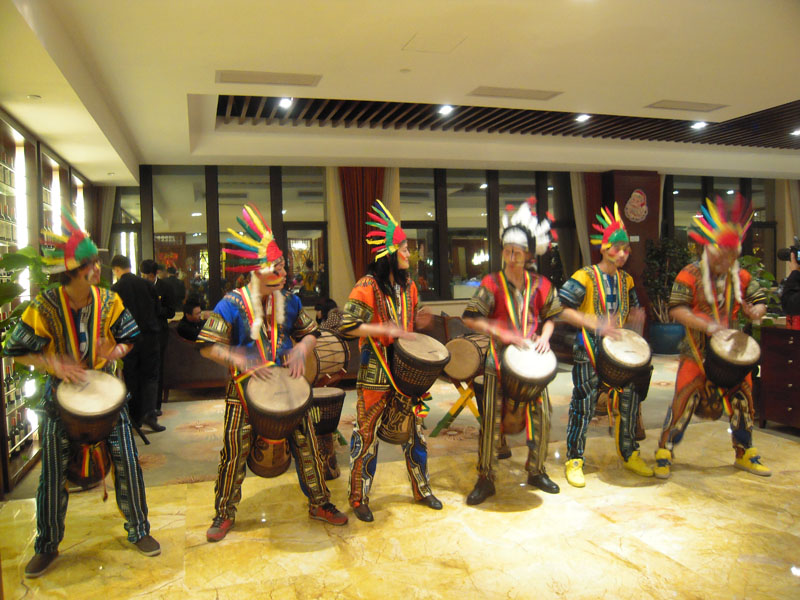 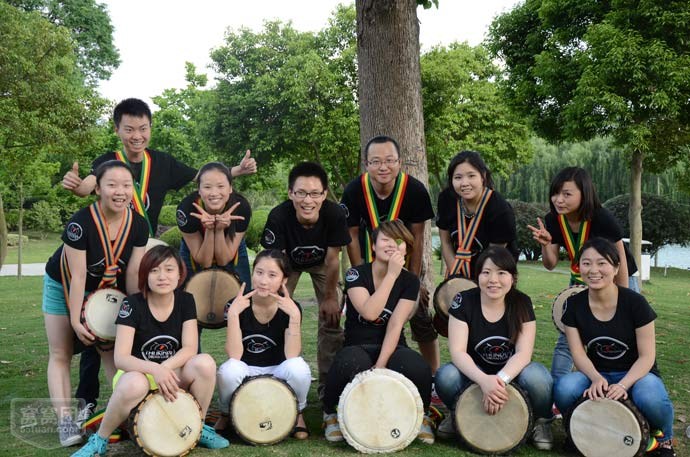 我们，蓄势以待
您，
准备好了吗！